Анастасия Невзорова
Региональный менеджер по России
04 сентября 2014 г.
Летать легко!
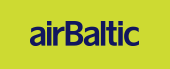 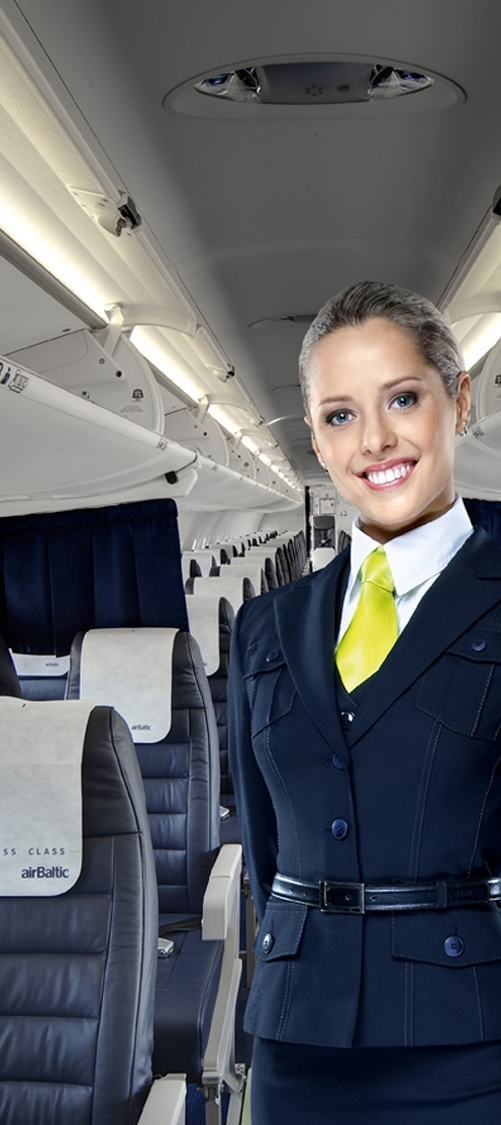 airBaltic сегодня
Air Baltic Corporation основана в 1995
99.8% акций принадлежит государству Латвия 
Более 3 млн пассажиров в 2013
50% пассажиров путешествуют транзитом через Ригу
Более 50 направлений в Балтии, Скандинавии и Европе
Высокий уровень безопасности полетов и сервиса на борту 
Отличные цены
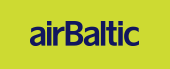 Более 50 направлений
Более 50 направлений!
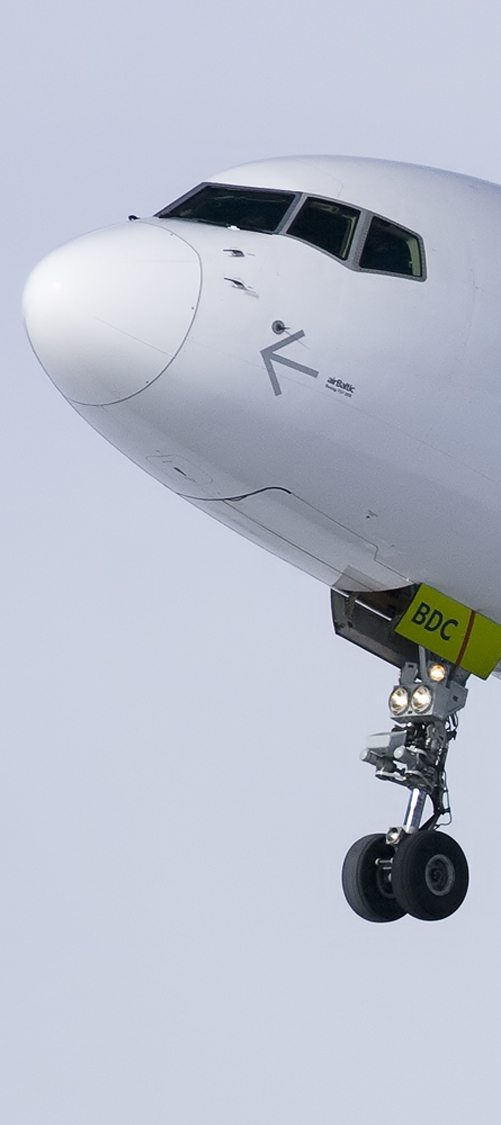 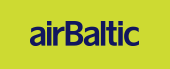 Парк самолетов
September 4, 2014
5 Boeing 737-500 (120/126 мест)

8 Boeing 737-300 (149 мест)

12 Bombardier Q400 (76 мест)
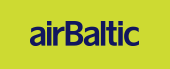 Boeing 737-300/50 (Шереметьево, др. направления)
September 4, 2014
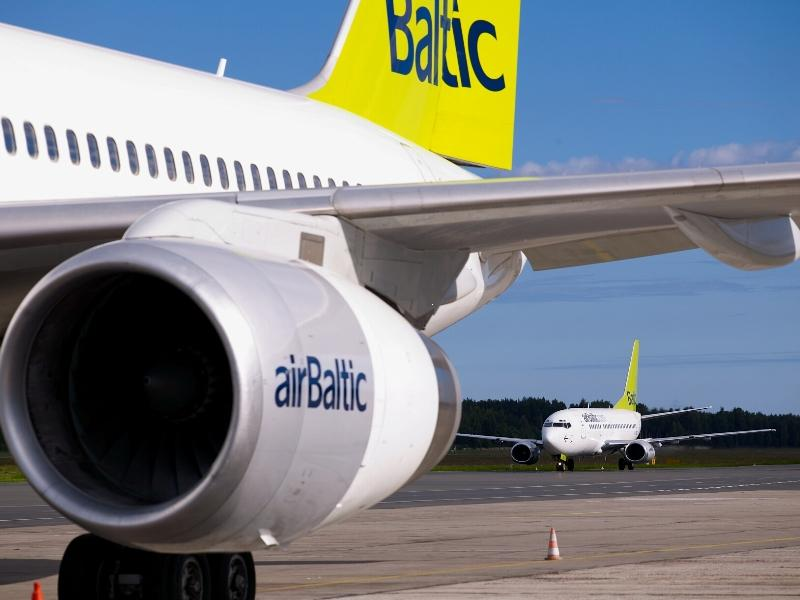 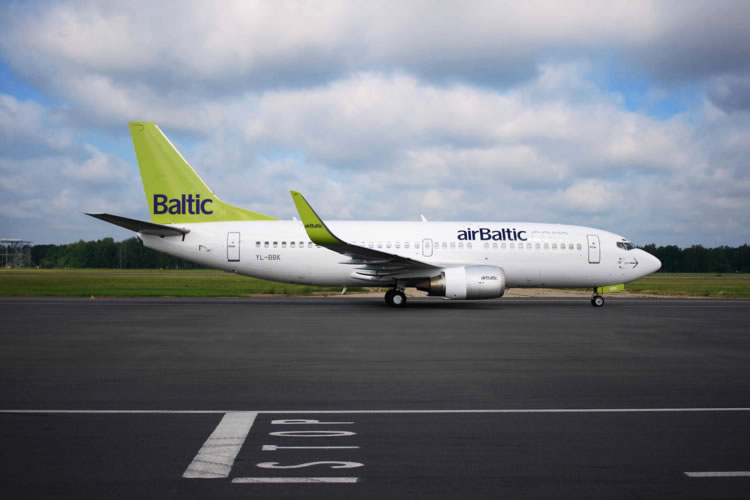 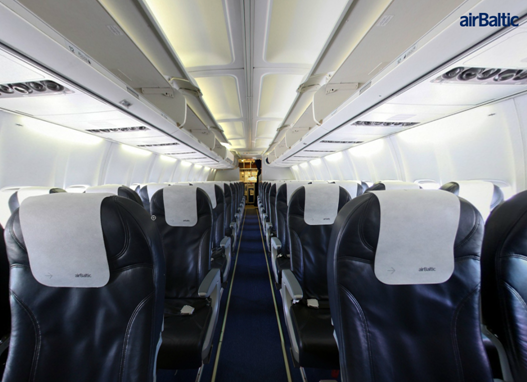 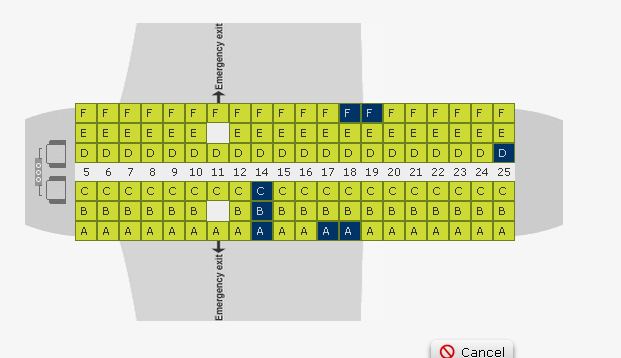 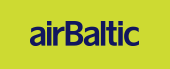 Bombardier Q400 (DH4)Домодедово, Санкт-Петербург, направления
September 4, 2014
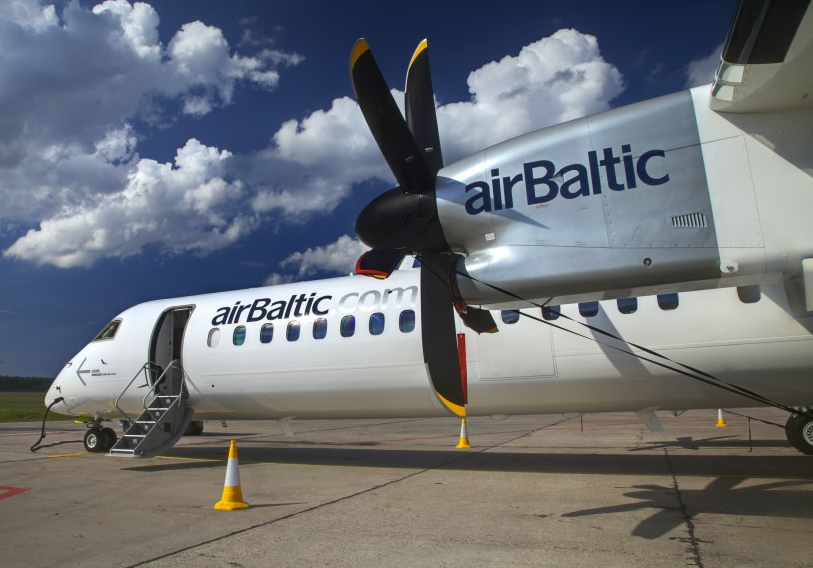 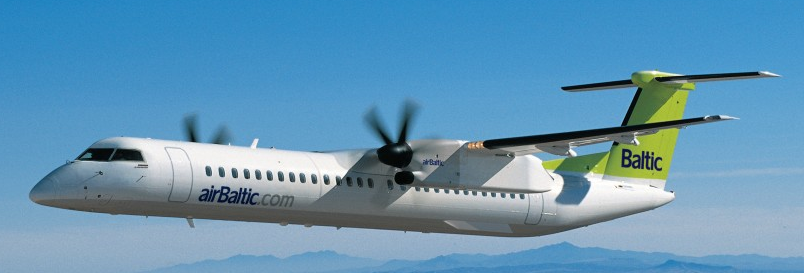 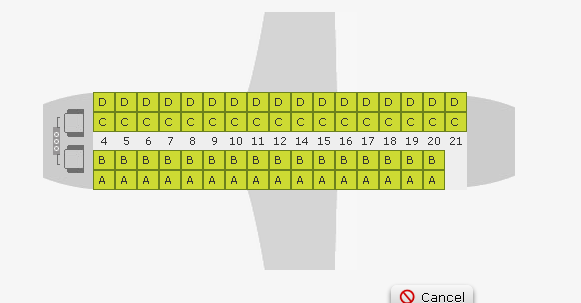 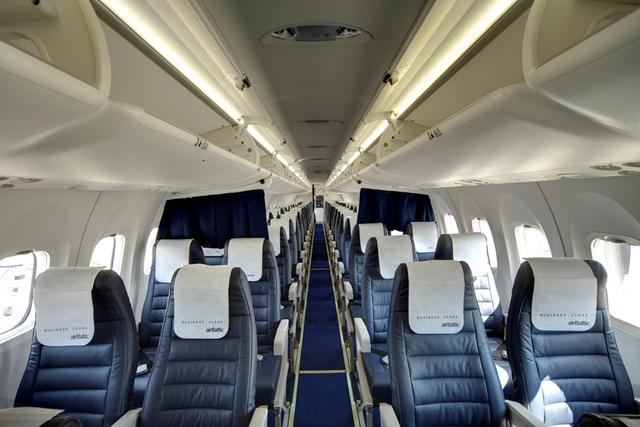 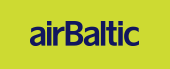 Bombardier C Series
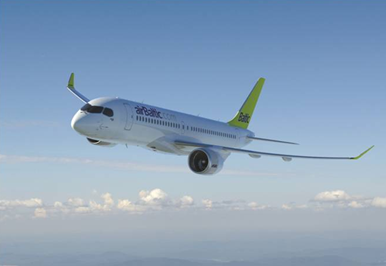 10 новых самолетов CS300 начнут выполнять полеты в 2015/2016
Право на приобретение дополнительных 10 СS300
Самый современный самолет в своем классе
Улучшенный комфорт для пассажиров
Пониженный уровень шума и выбросов 
150 кресел
Москва – Рига
September 4, 2014
Москва – Рига (до 6 рейсов в день)
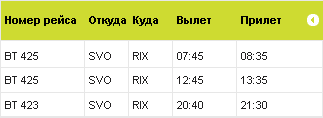 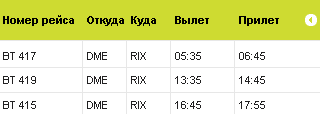 Рига – Москва
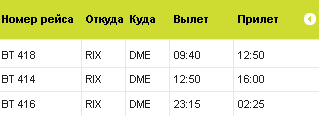 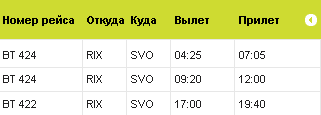 SVO – Шереметьево
DME – Домодедово 
RIX – Рига
Санкт-Петербург – Рига
September 4, 2014
Санкт-Петербург – Рига (до 3 рейсов в день)
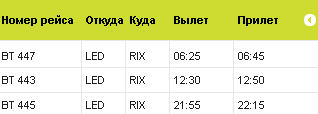 Рига – Санкт-Петербург
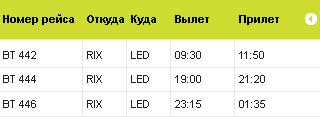 LED – Пулково
RIX - Рига
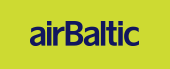 Бизнес класс
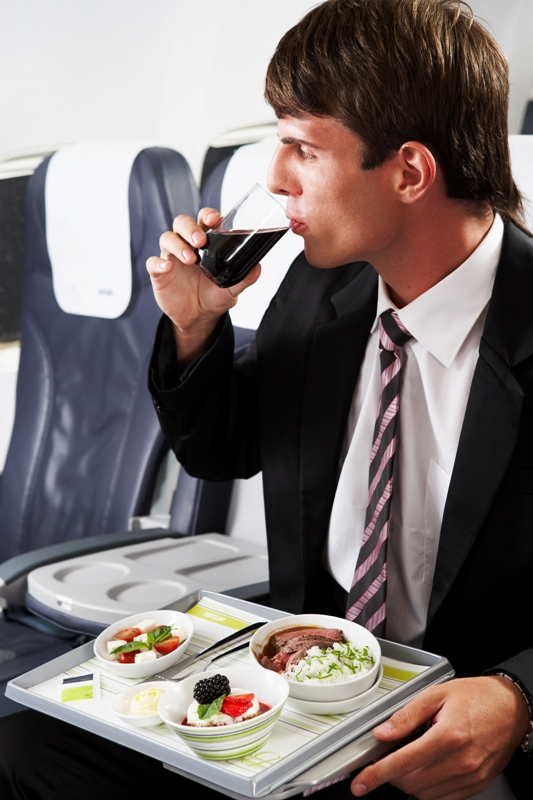 Отдельная стойка регистрации
Fast Track (в Риге)
Бизнес зал
Выделенный салон
Холодные и горячие закуски
Прохладительные, горячие и алкогольные напитки
Предварительный запрос места в салоне (через GDS)
Свободный обмен и возврат авиабилета
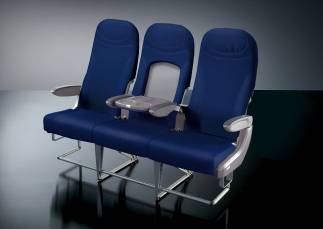 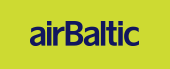 Эконом класс
September 4, 2014
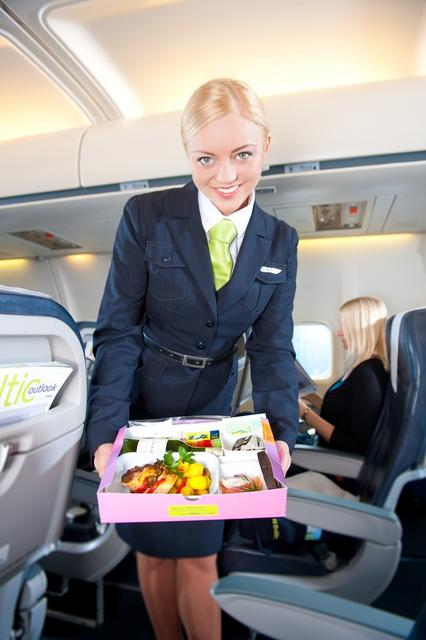 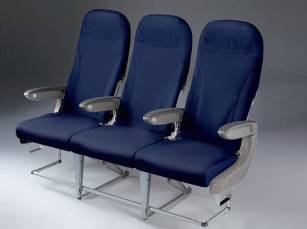 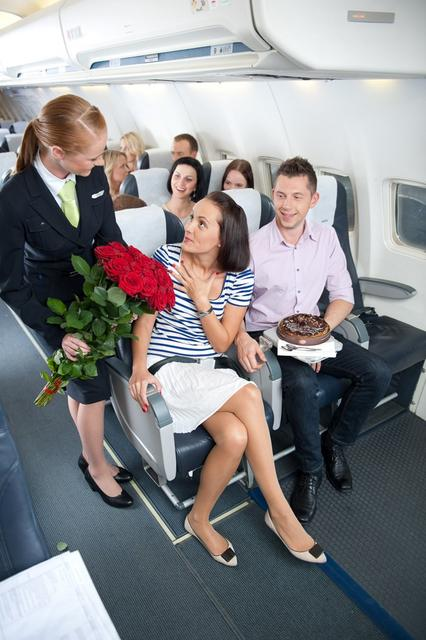 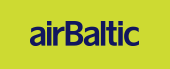 Аэропорт Рига
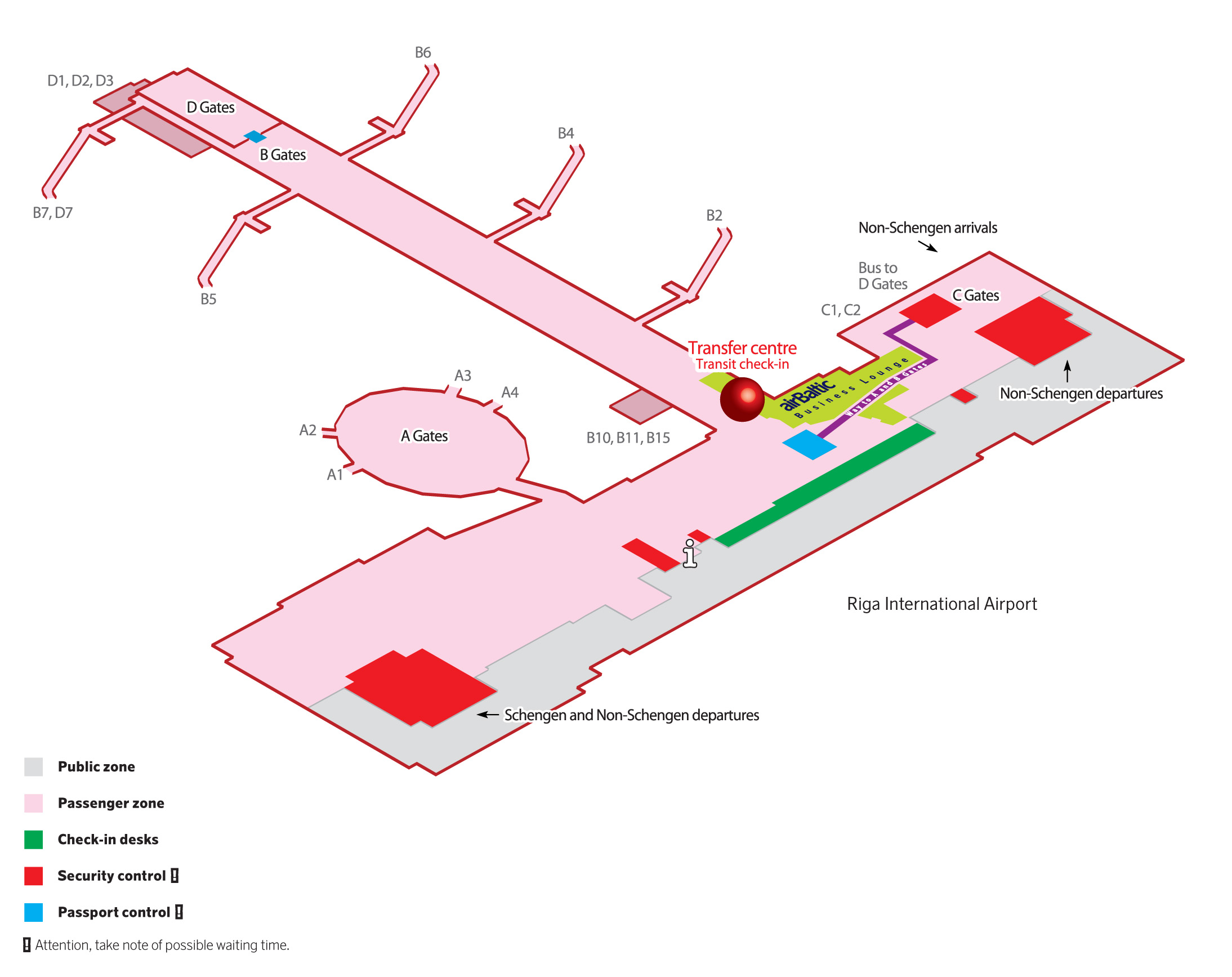 13 км от Риги и Юрмалы (20 минут)
Минимальное стыковочное время для транзитных рейсов airBaltic в аэропорту Риги – 25 минут 
Русскоязычный персонал, объявления на русском языке
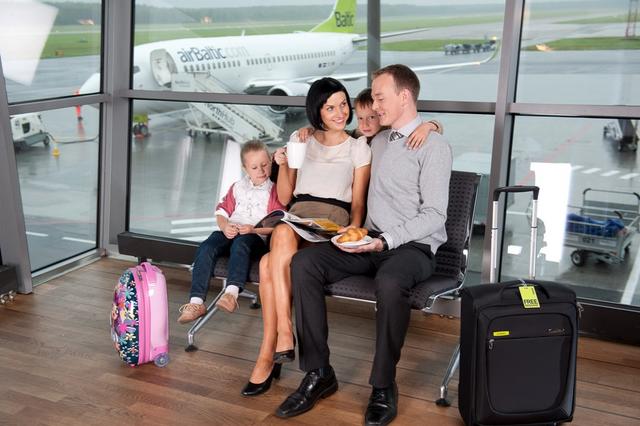 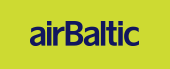 BalticMiles
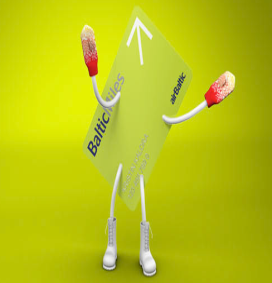 Участие в программе бесплатно
Уровни участия:
Basic
Executive
VIP
Привилегии:
Премиальные билеты airBaltic и услуги партнеров; 
VIP, Executive – стойка регистрации бизнес класса, доступ в бизнес зал.
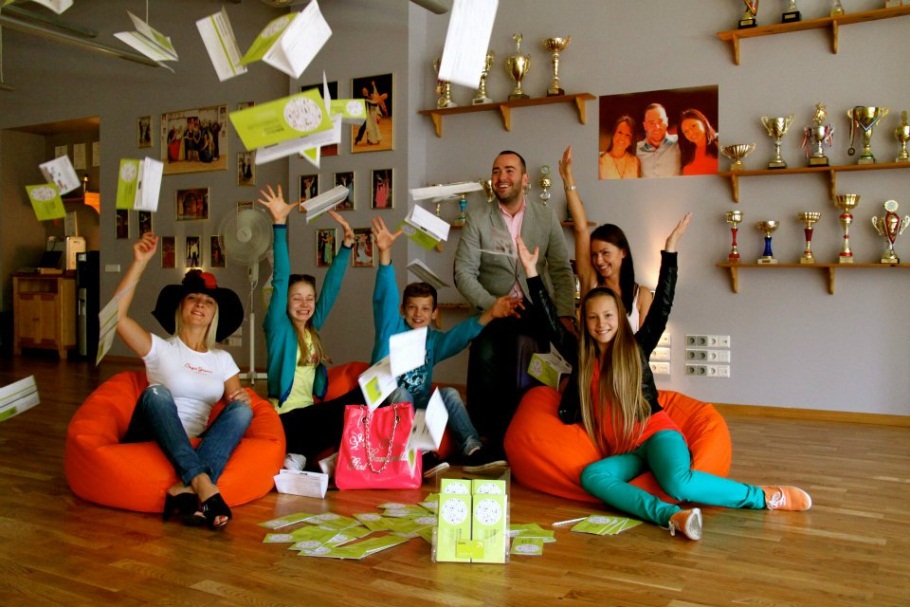 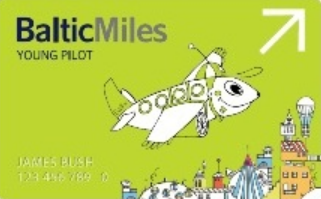 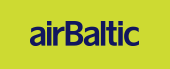 Новый сайт www.airBaltic.ru
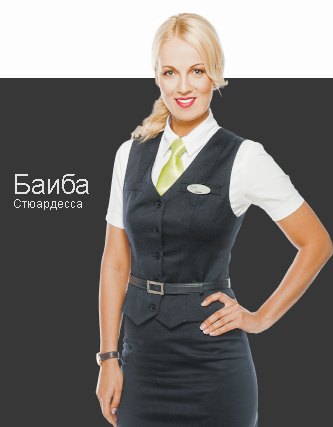 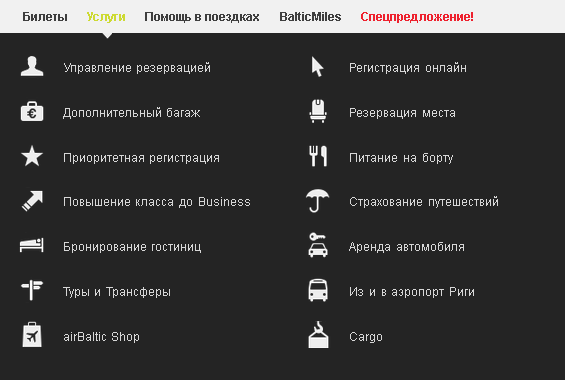 airBaltic Training Center
September 4, 2014
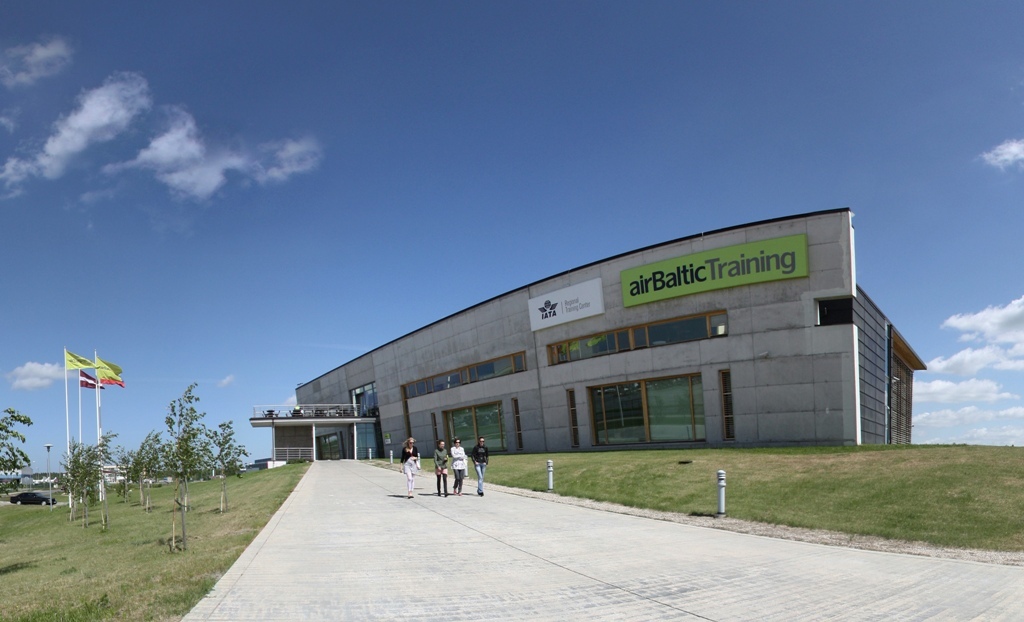 Собственный центр подготовки летного состава

IATA Региональный тренинговый центр
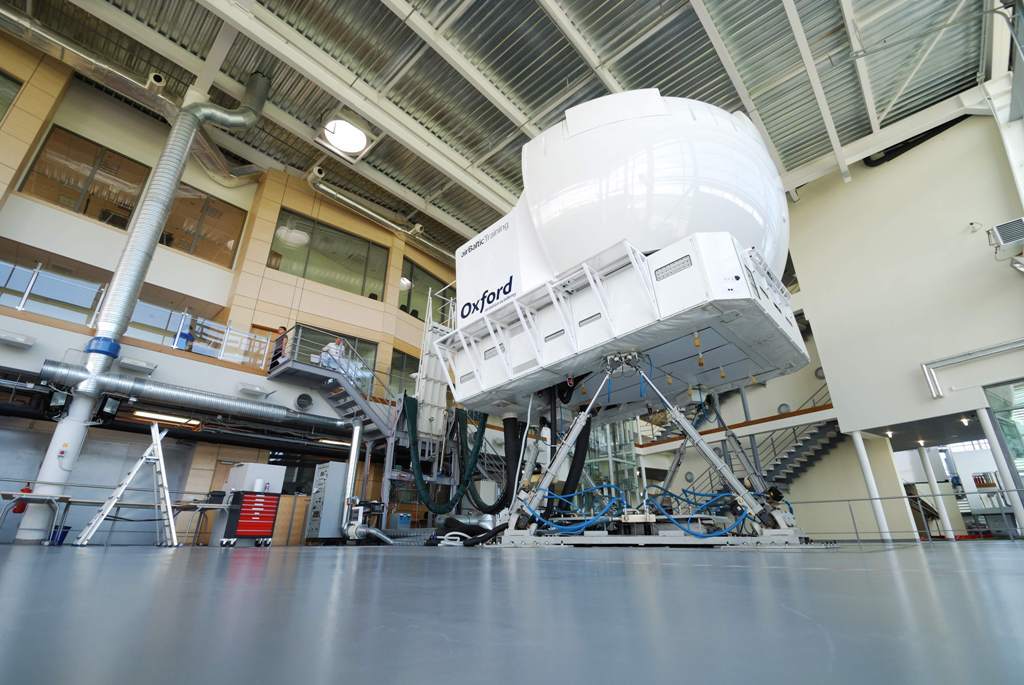 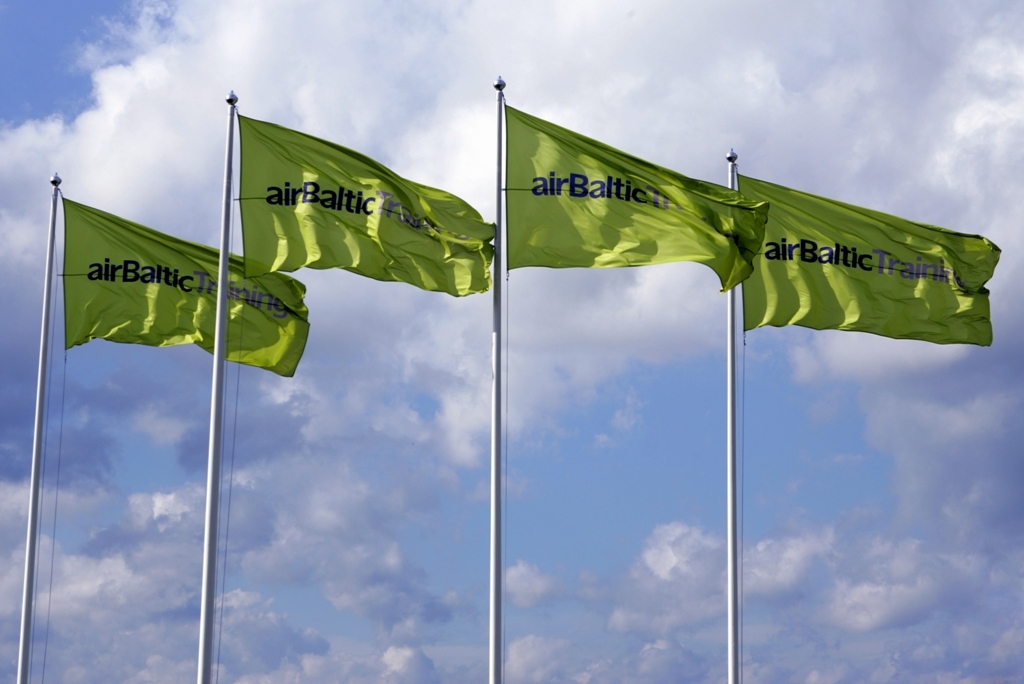 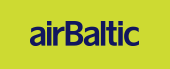 Новая команда
ул. Тверская, д. 9, стр. 7
БЦ ЭКООФИС, офис 309
+ 7 (499) 95 111 84
moscow@airbaltic.com

Анастасия Невзорова
Региональный менеджер в РоссийMob: +7 926 566 32 24E-mail: nzv@airbaltic.com 

Эмма Николаева
Менеджер по продажам
Mob: +7 926 520 83 20E-mail: emn@airbaltic.com
Спасибо! 